SKIN SENSITIZATION AND SENSITIVITY TESTING
SUBSTANCES THAT INDUCE INFLAMMATION ARE KNOWN AS IRRITANTS
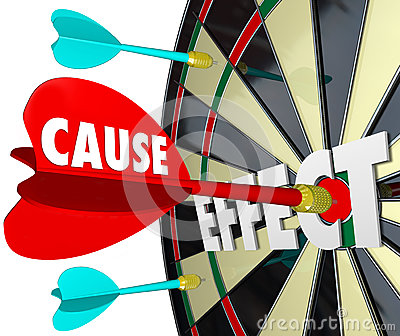 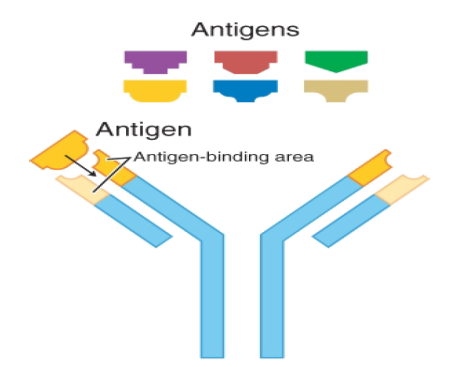 SENSITIVITY AND ALLERGIC REACTIONS
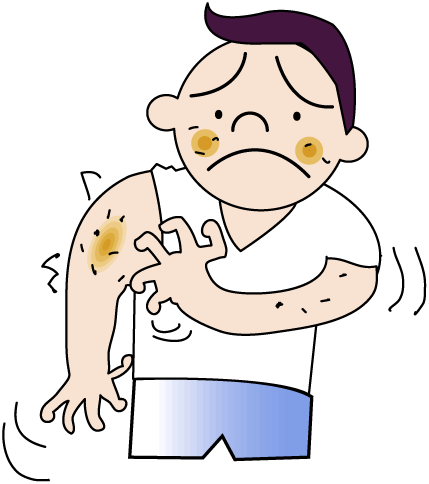 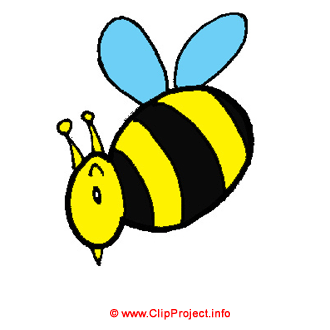 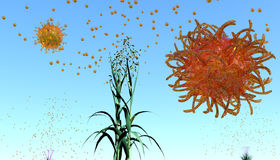 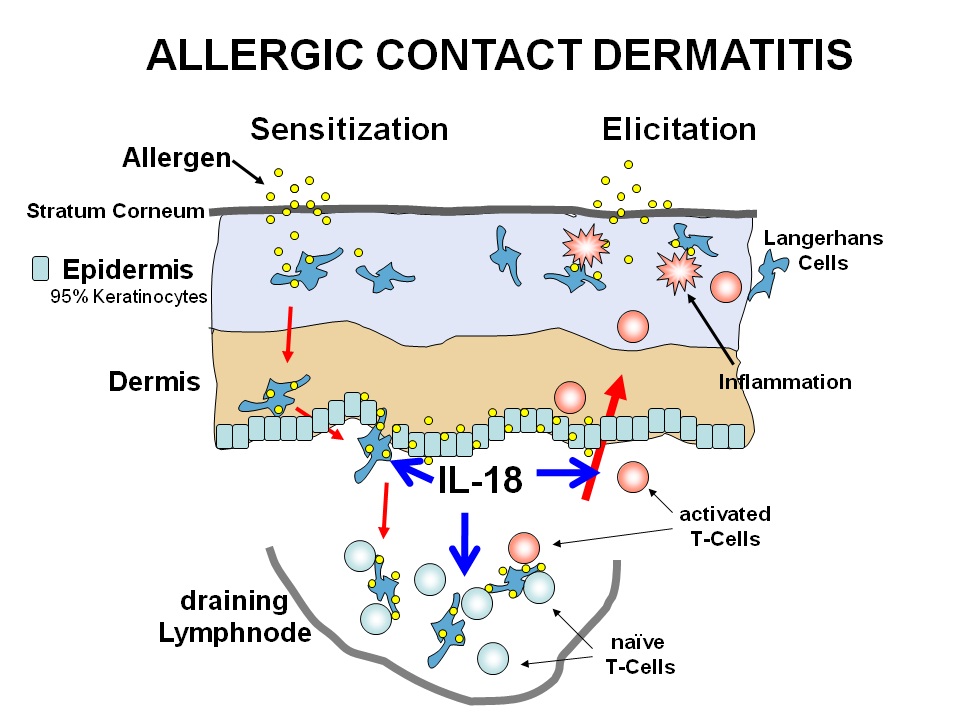 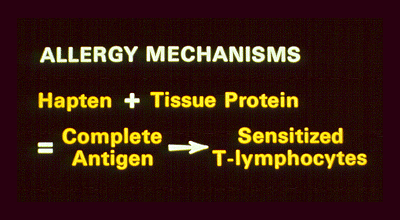 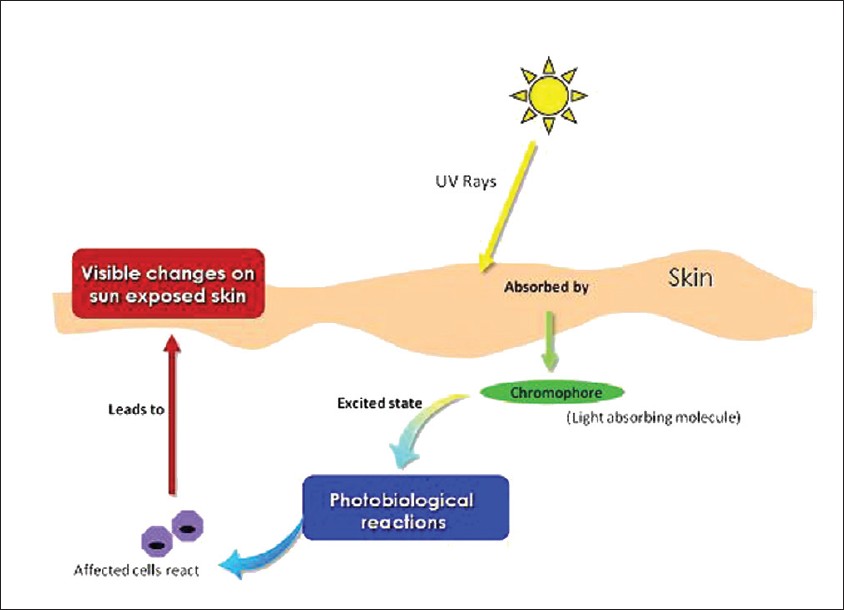 PHOTOALLERGIC REACTIONS
300-800 NM
SENSITIVITY TESTING by DRAIZE TEST
DISADVANTAGES
RABBIT SKIN IS MORE SUSCEPTIBLE THAN HUMAN
CAN SHOW FALSE POSITIVE OR FALSE NEGATIVE RESULT
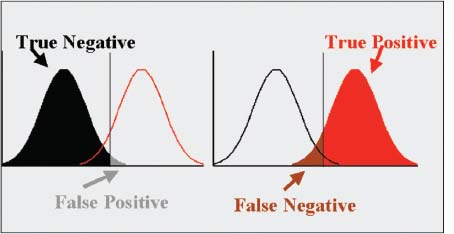 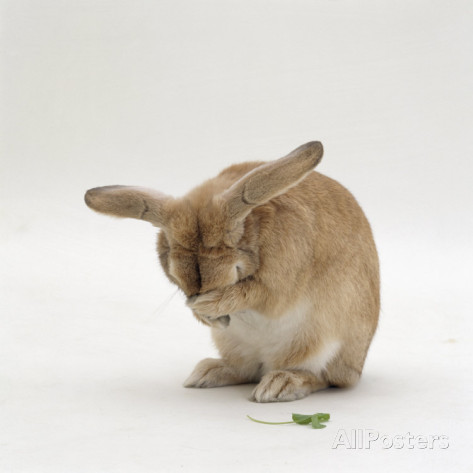